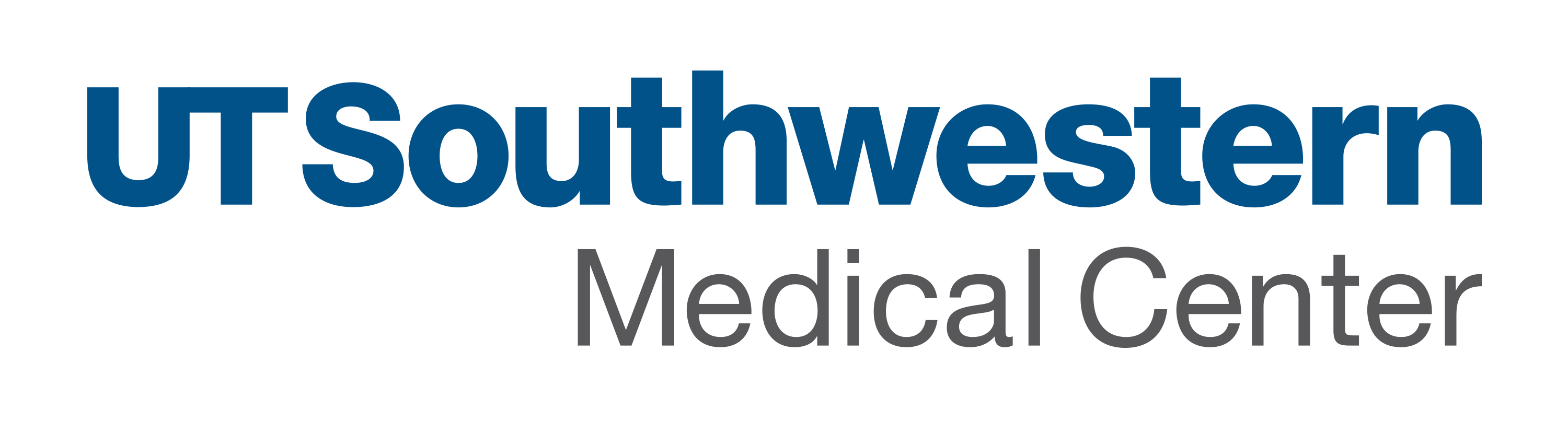 Play with AI Agent
Fangjiang Wu
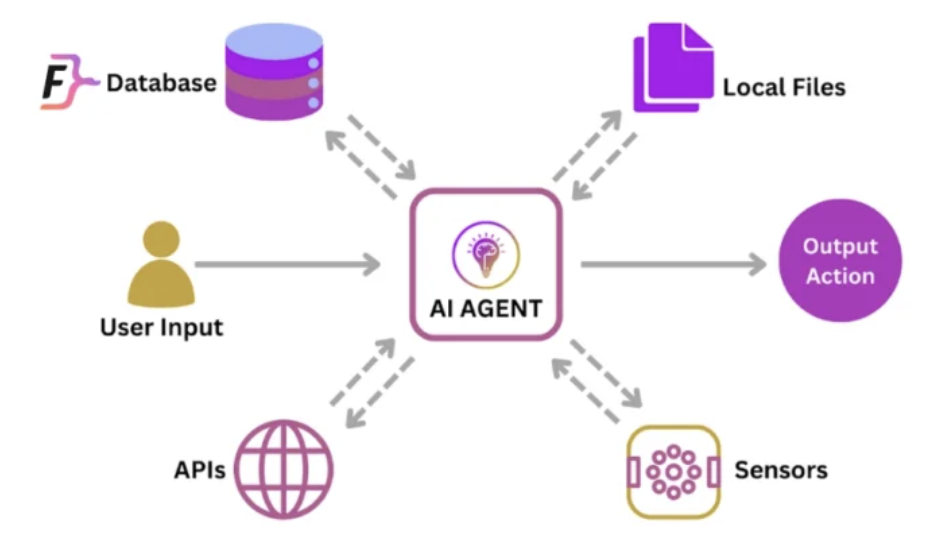 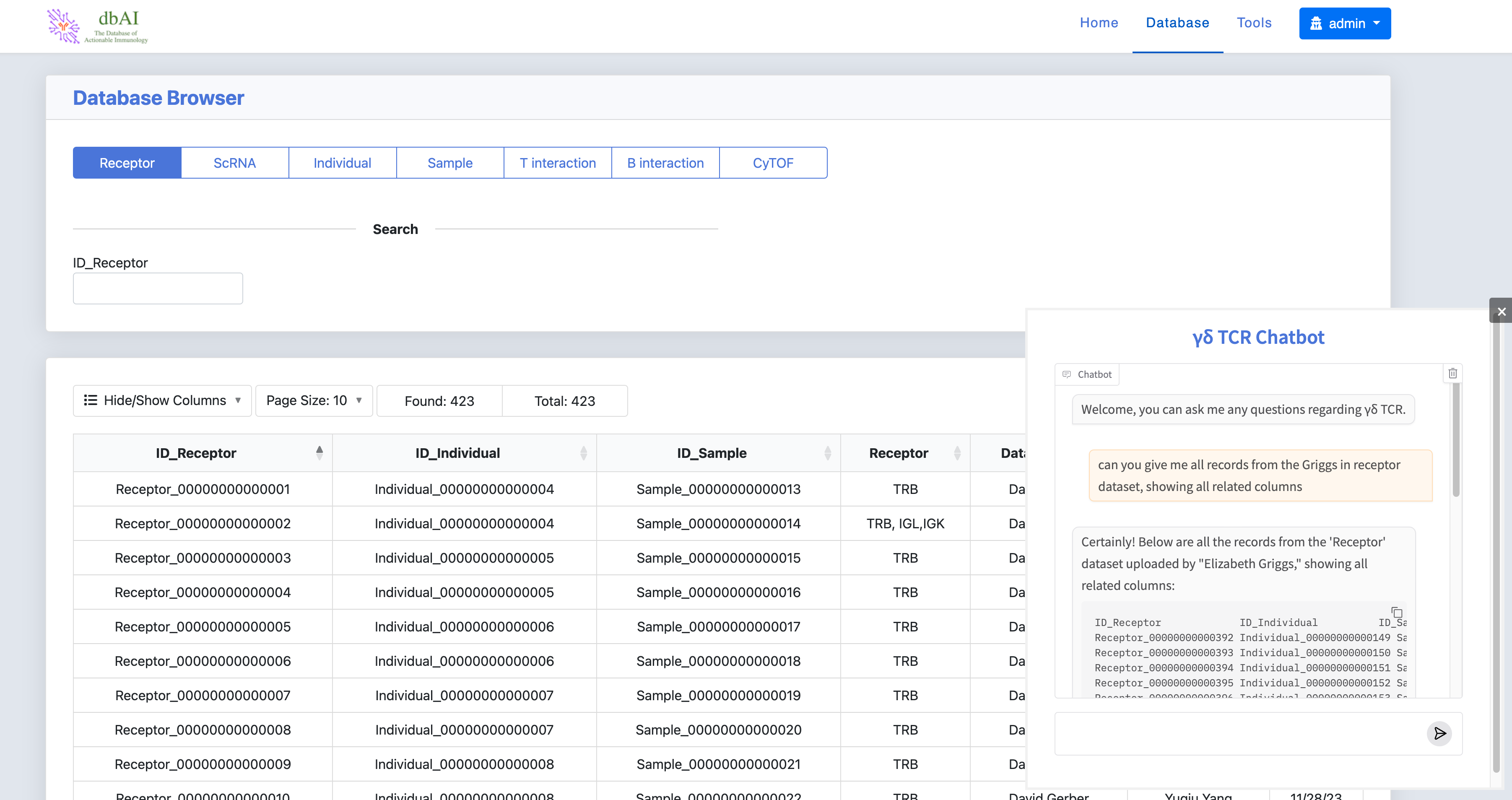 1. Store Preloaded Information in the Chatbot's Context
Directly append data to the system prompt via OpenAI API
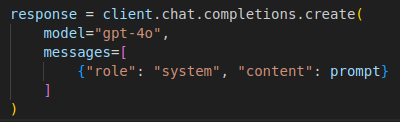 Pros:
For small, static datasets; Easy to use

Cons:
limited by token constraints (128k tokens/ input for gpt-4); Higher token costs; low efficiency
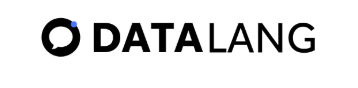 2. Use DATALANG
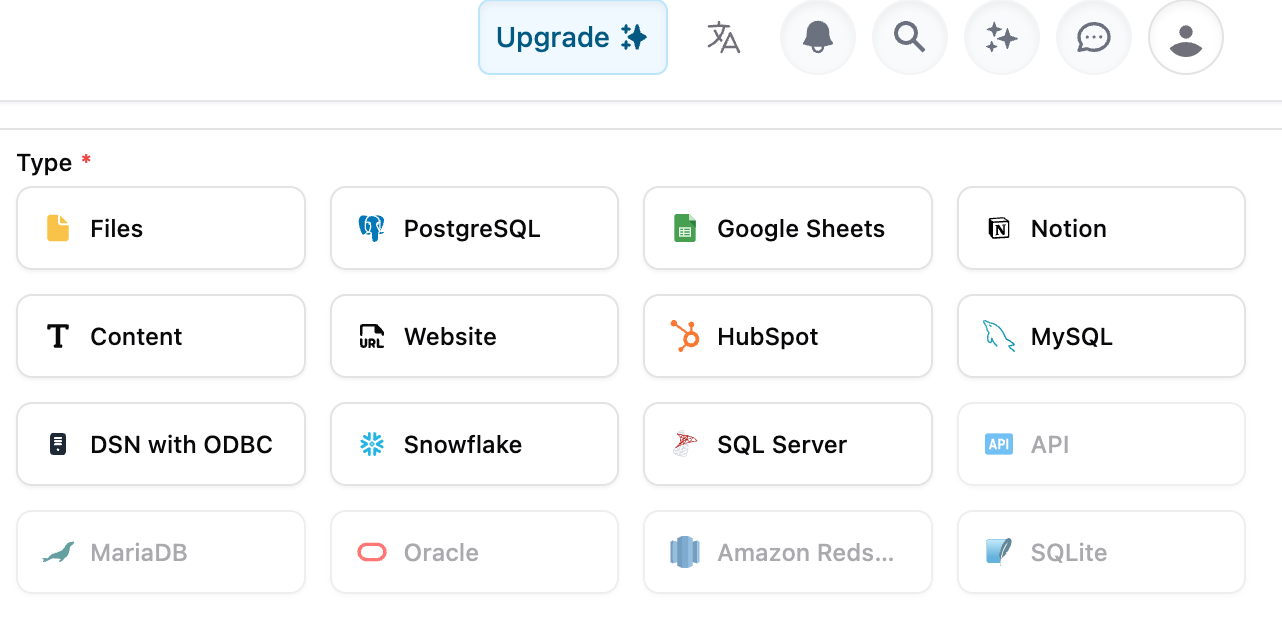 Connect multiple sources (SQL, Files, HTML, Notion, Google Sheets...), configure the chatbot, and share it with a public URL, embed it in your website
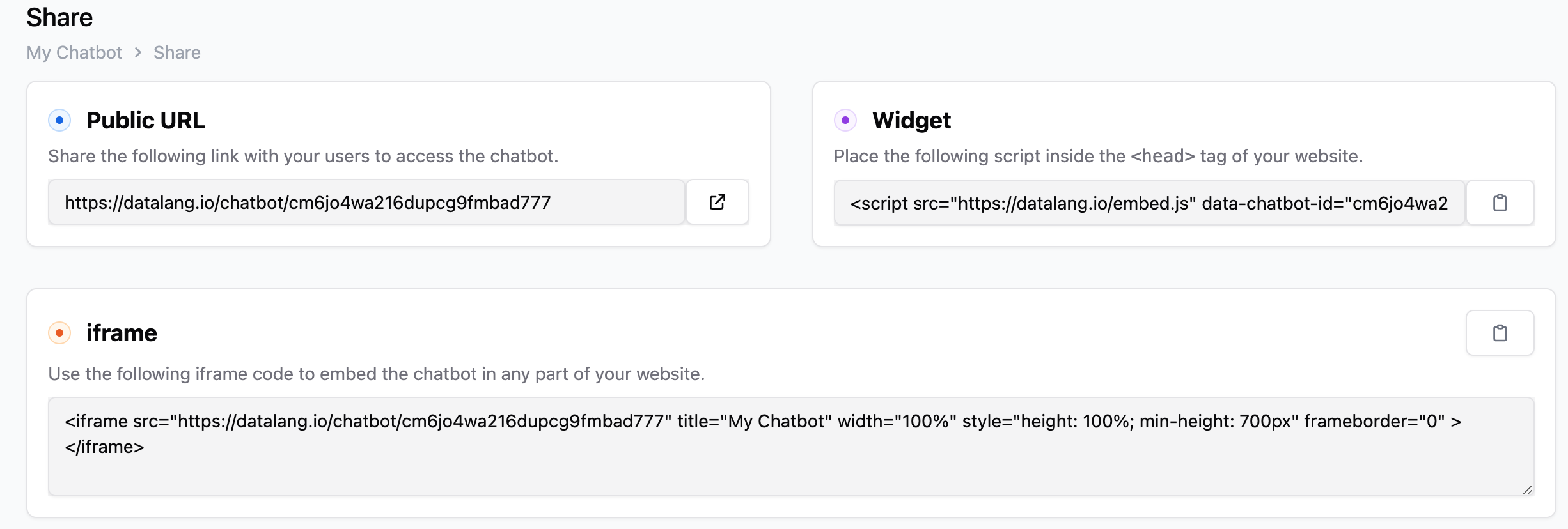 3. Store Preloaded Information in a vector database
(vector database like Chroma, FAISS, Pinecone, or a simple local retriever)
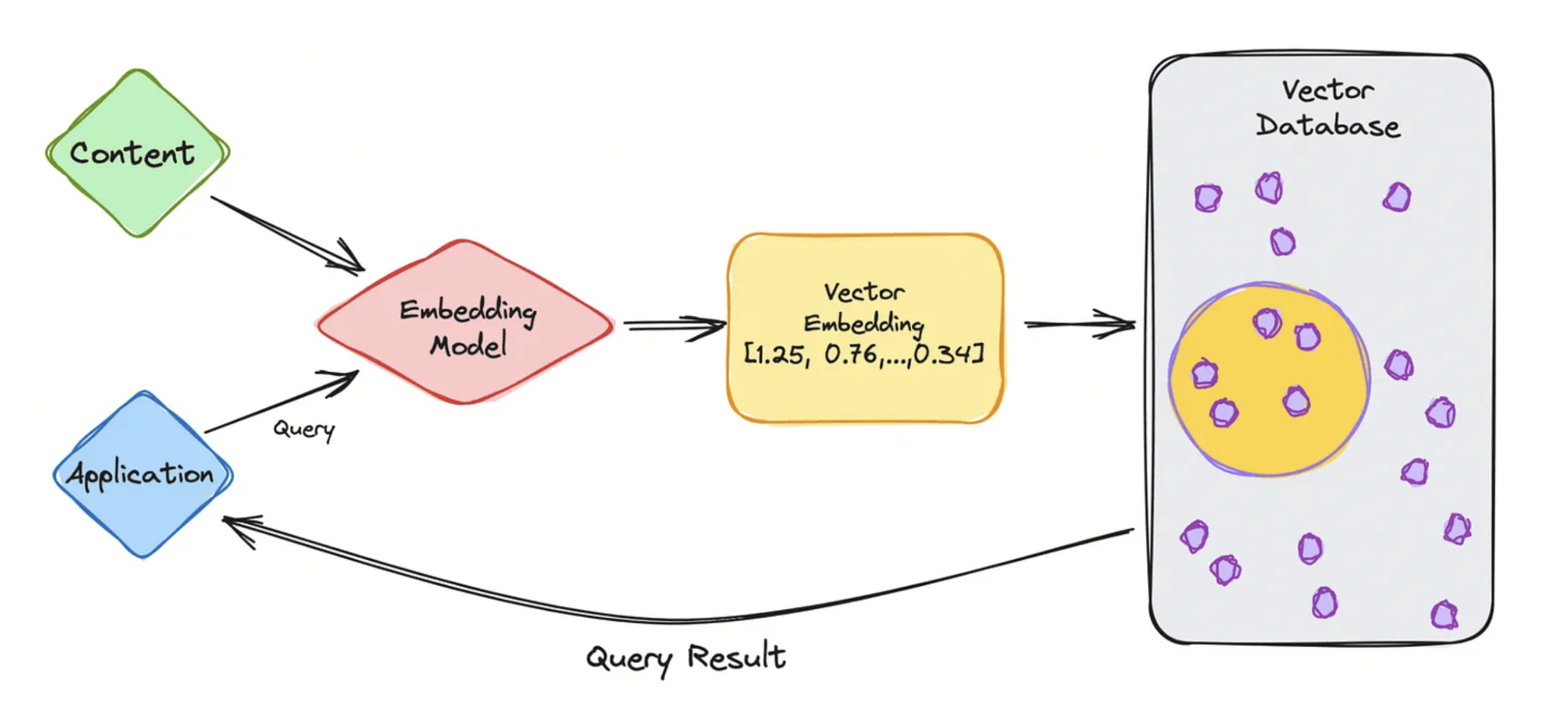 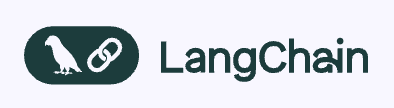 3.1 Build and implement vector DB with LangChain
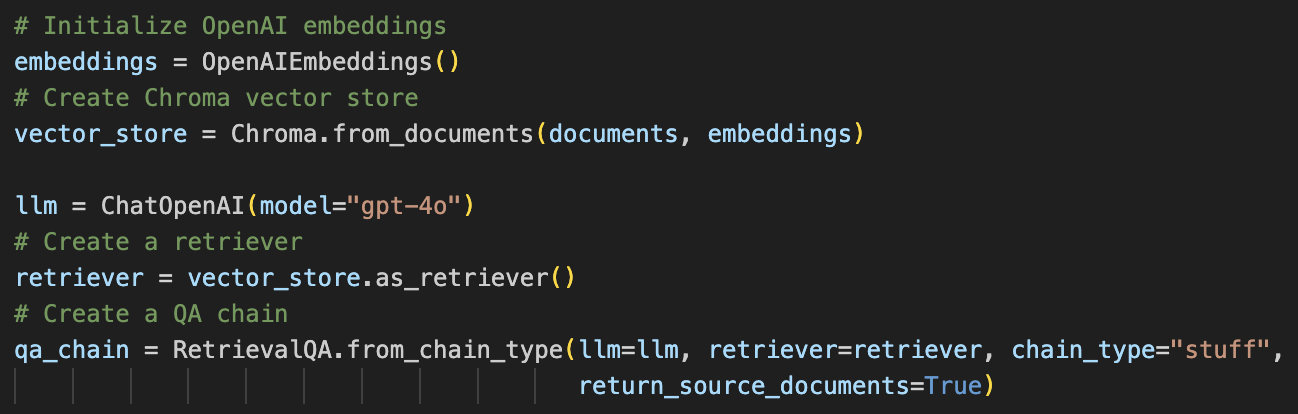 Pros:
Handles large datasets; Retrieves only relevant data (semantic search); Lower token costs

Cons:
Additional setup; infrastructure cost
3.2 Build and implement vector DB with OpenAI Assistant
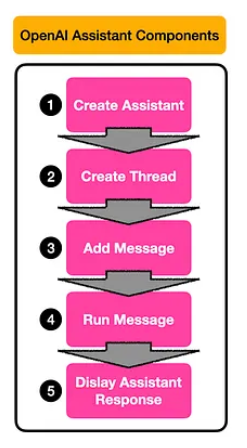 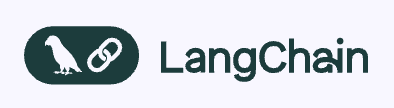 4. Build sql agent with LangChain
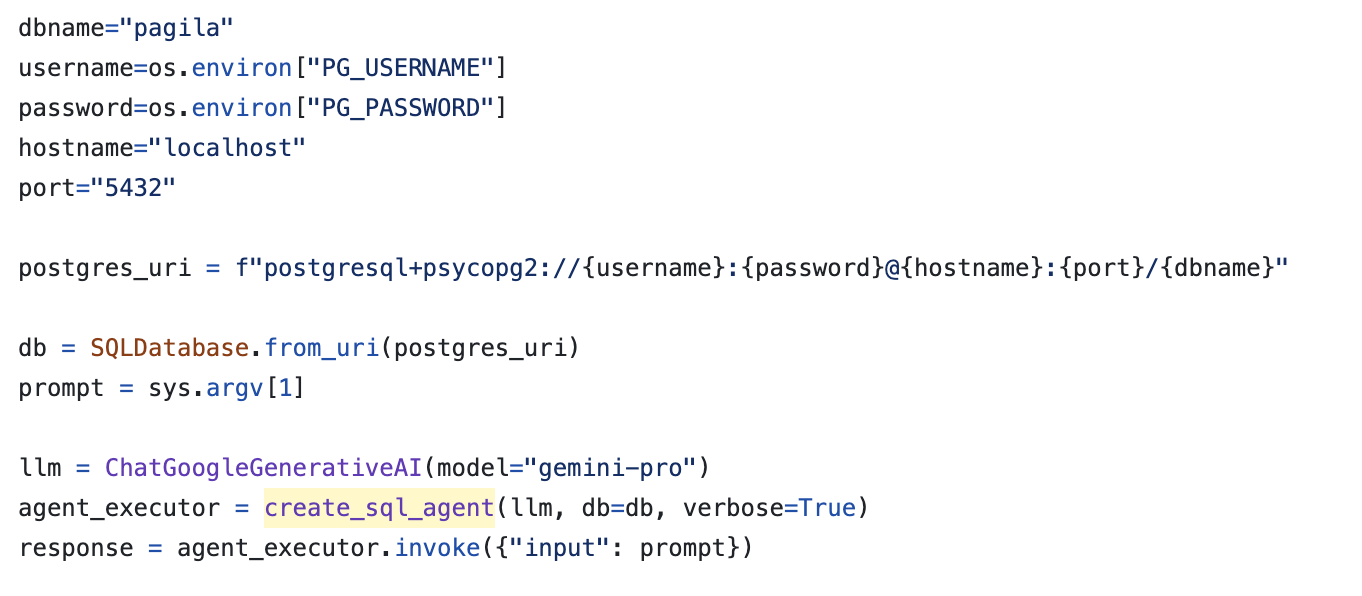